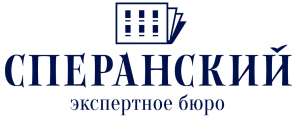 Обмен информацией о реальных сделках
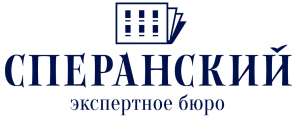 Динамика и структура сделок
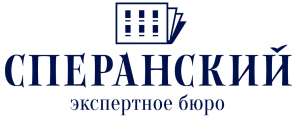 Динамика активности спроса в 2010-2016 годах по данным информ-обмена
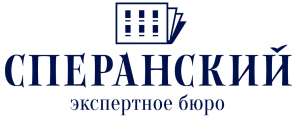 Динамика средней цены сотки реализованных участков, тыс. руб.
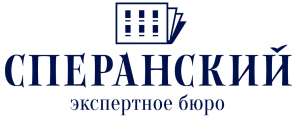 Количество участников информ-обмена
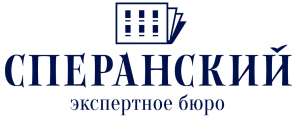 В таком виде получают информацию участники обмена
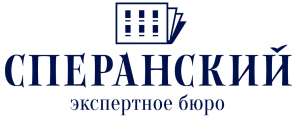 СПЕРАНСКИЙ. Реальный советник
Октябрь 2016 г.